Monosyllabic words (Consonant -semi-vowel- vowel)
Examples
Lwa                    - Delay
Lya                         - Eat
Gwa                       - Fall
Tya                       - Fear
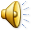 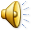 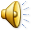 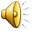 Monosyllabic words (Consonant- consonant- semi-vowel- vowel .
These  take the form of either;  double consonants- semivowel- vowel or nasal- consonant- semi-vowel- vowel. (Apart from the nasal consonant combinations, in Luganda  consonants that are different  are not written following each other in one syllable).  
Examples
Mbwa               - Dog
Bbwa                   - Wound 
Nswa                  -  white ant
Nkwa                  - Tick
Nkya                    - Tomorrow
Ggwa                  - Finish
Ddyo                   - Right hand
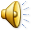 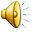 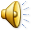 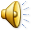 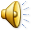 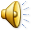 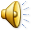 Polysyllabic words
Polysyllabic words are those with two or more syllables. Every syllable in Luganda ends with a vowel. This is the easiest guide to determining syllables in polysyllabic Luganda words. In such words  a vowel standalone syllable only occurs at the beginning of words.
Examples
Sala – ⟨/Sa.la/⟩                             - Cut       
Twala – ⟨/Twa.la/⟩                        - Take
Ddwaaliro – ⟨/Ddwaa.li.ro/⟩        - Hospital
Nkuba  - ⟨/Nku.ba/⟩                      - Rain
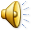 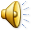 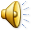 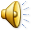 Polysyllabic words (cont’d)
Ssomero – ⟨/Sso.me.ro/⟩                  - School
Muswaswangule - ⟨/Mu.swa.swa.ngu.le/⟩
                                                              -unruly/ wild
Lunaku- ⟨/Lu.na.ku/⟩                          - Day
Luyimba - ⟨/Lu.yi.mba/⟩                    - Song
Buuza  - ⟨/Buu.za/⟩                             - Greet/ Ask
Dduuka  - ⟨/Dduu.ka/⟩                        - Shop
Ddiiro - ⟨/Ddii.ro/⟩                               - Sitting room
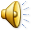 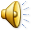 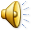 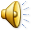 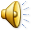 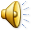 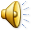